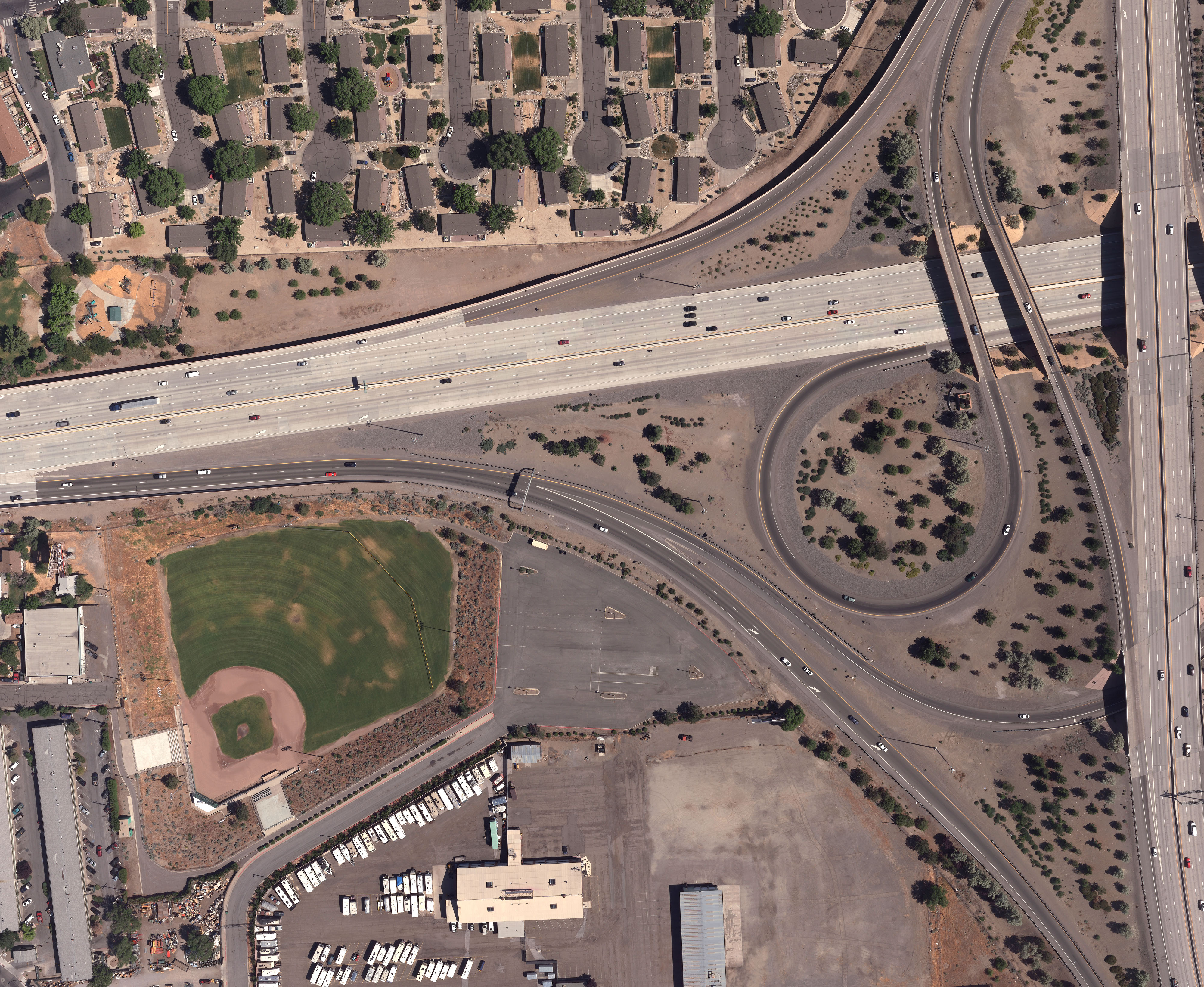 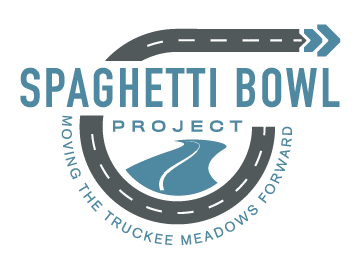 SPARKS CITY COUNCIL
March 11, 2019
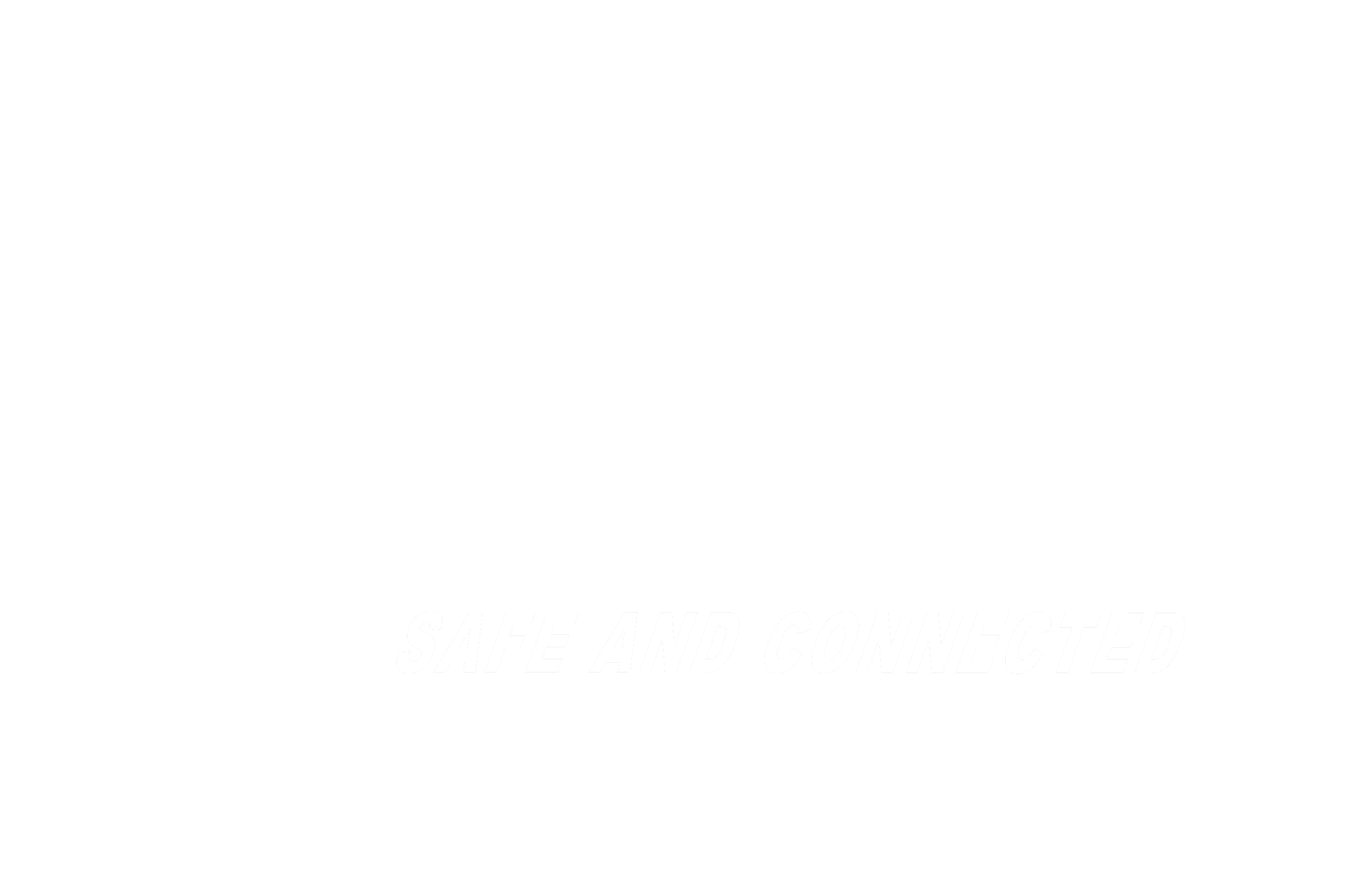 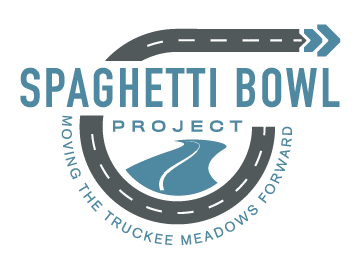 PREFERRED ALTERNATIVE
Alternative 2 identified as the Preferred Alternative
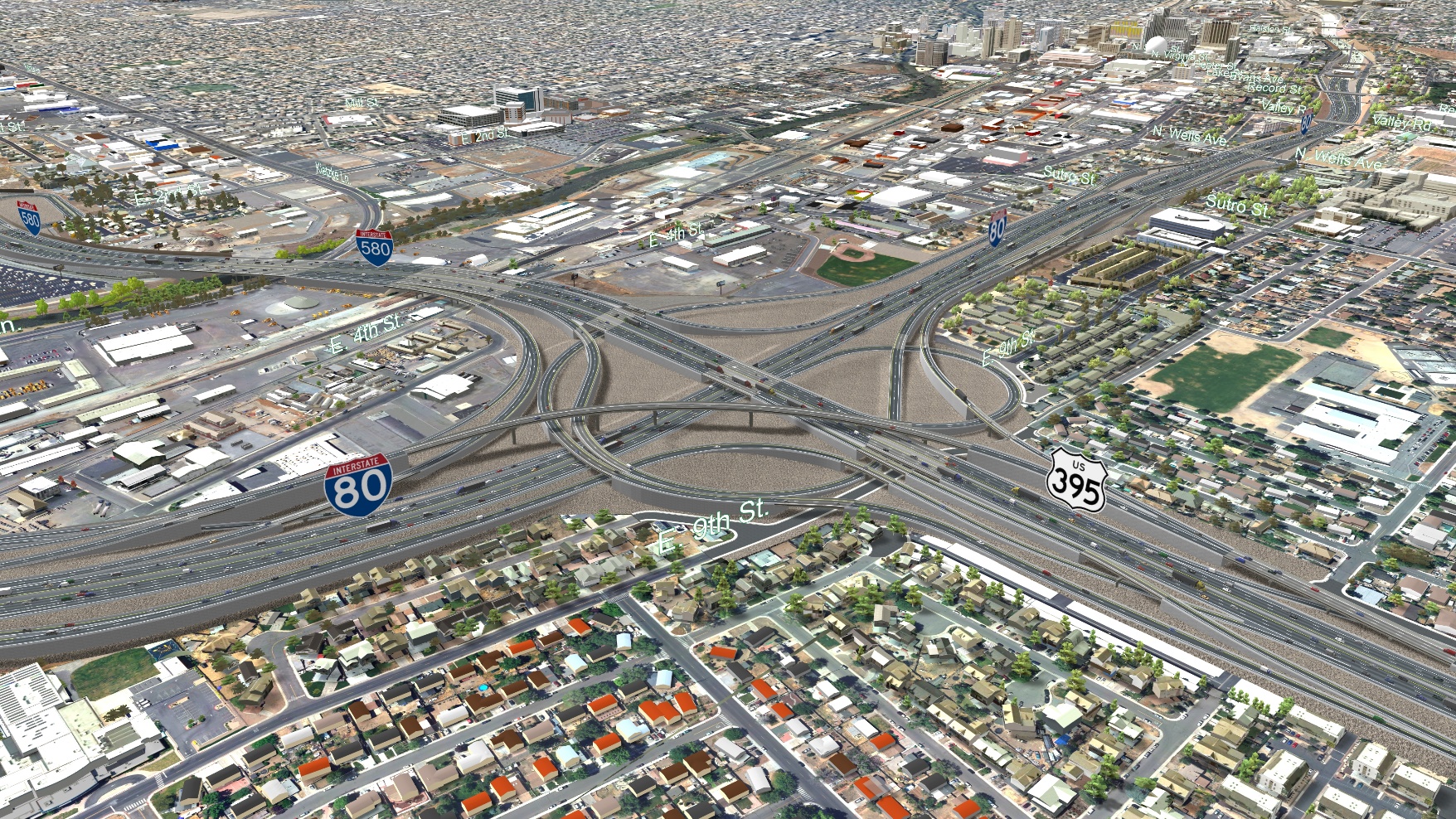 446 comments received
85% support Preferred Alternative 
Only 1 comment opposed the Preferred Alternative
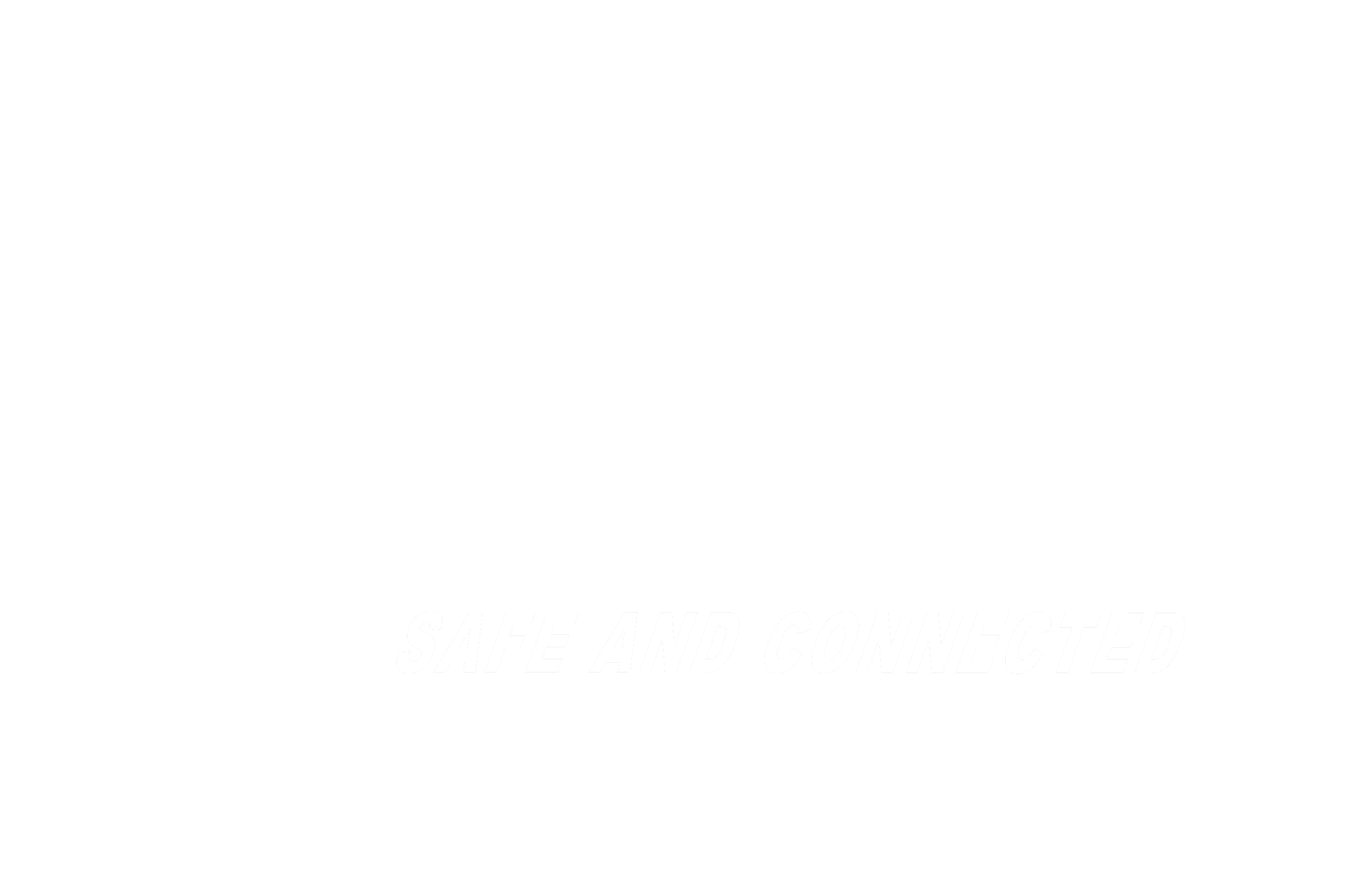 All Information is Preliminary and Subject to Change
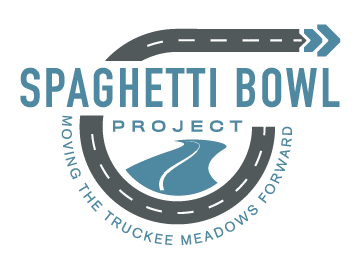 AIRPORT DIRECT ACCESS RESOLUTION
NDOT & Airport Authority Endorse Resolution
Airport Authority Board signed resolution on Feb. 14th 
NDOT incorporated feedback from public comment (370+ comments in support of direct access)
Preferred Alternative will retain the southbound I-580 direct connector ramp
No additional environmental impacts to high school
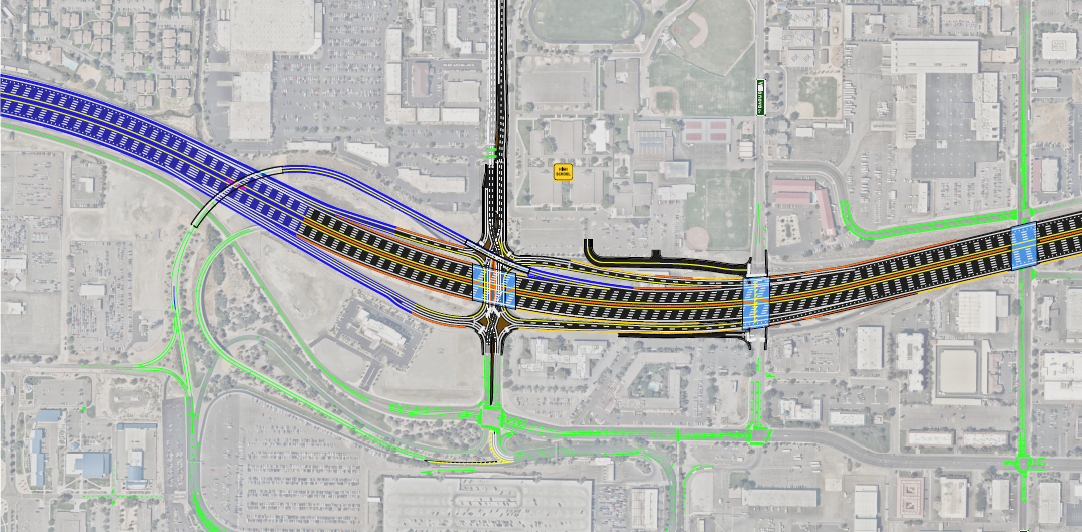 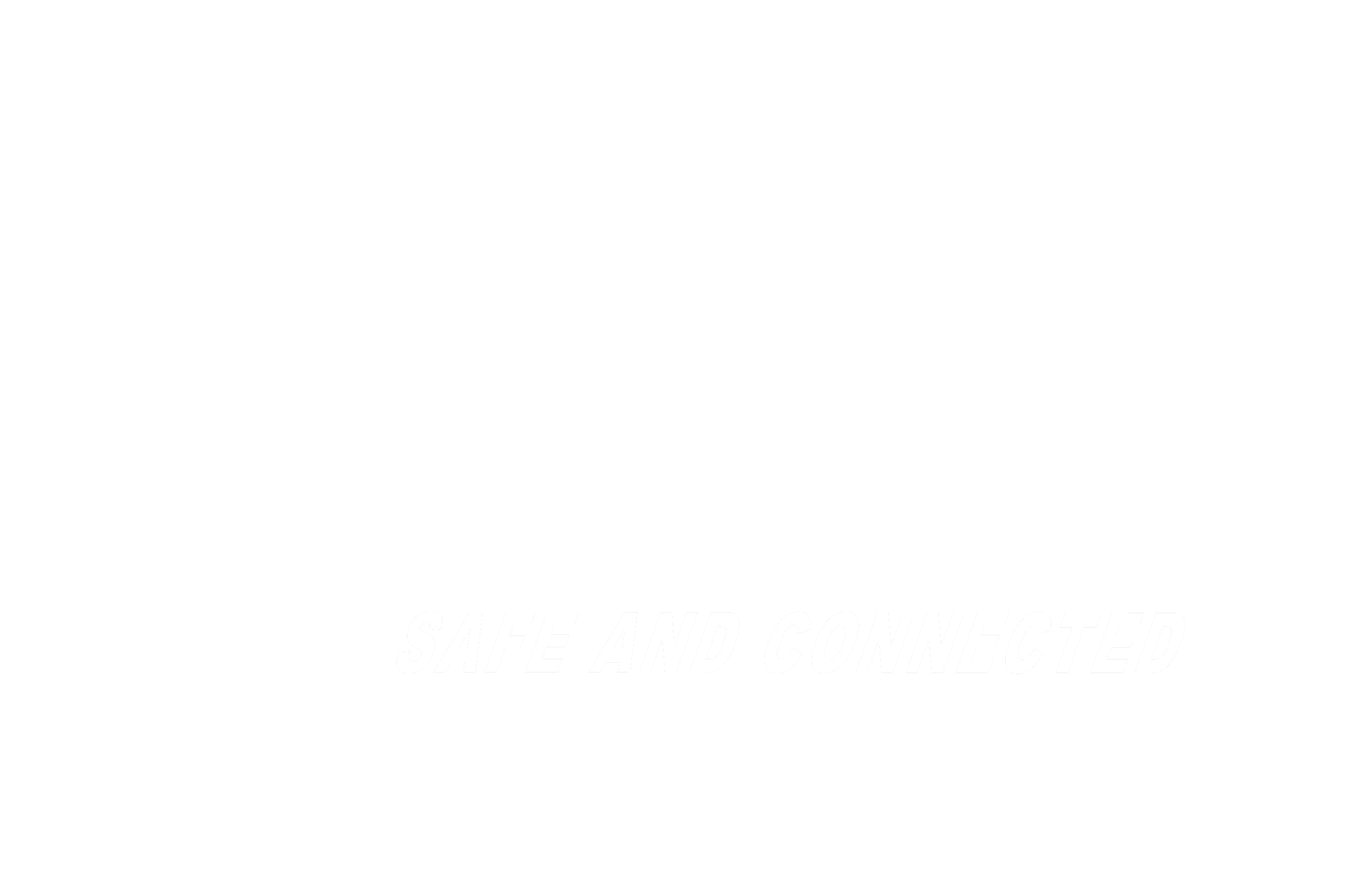 All Information is Preliminary and Subject to Change
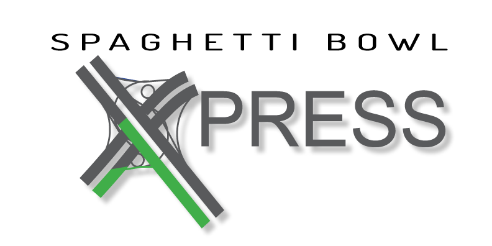 SPAGHETTI BOWL XPRESS
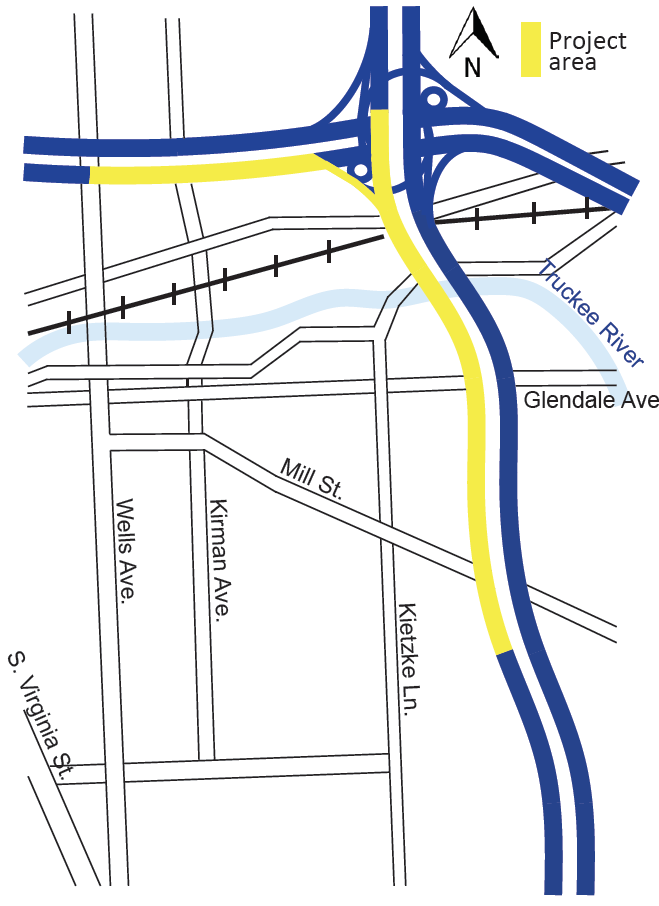 Phase 1 Construction 
Design-Build Procurement underway
Construction Timeline:  Early 2020 through 2022
Cooperative Agreement with City
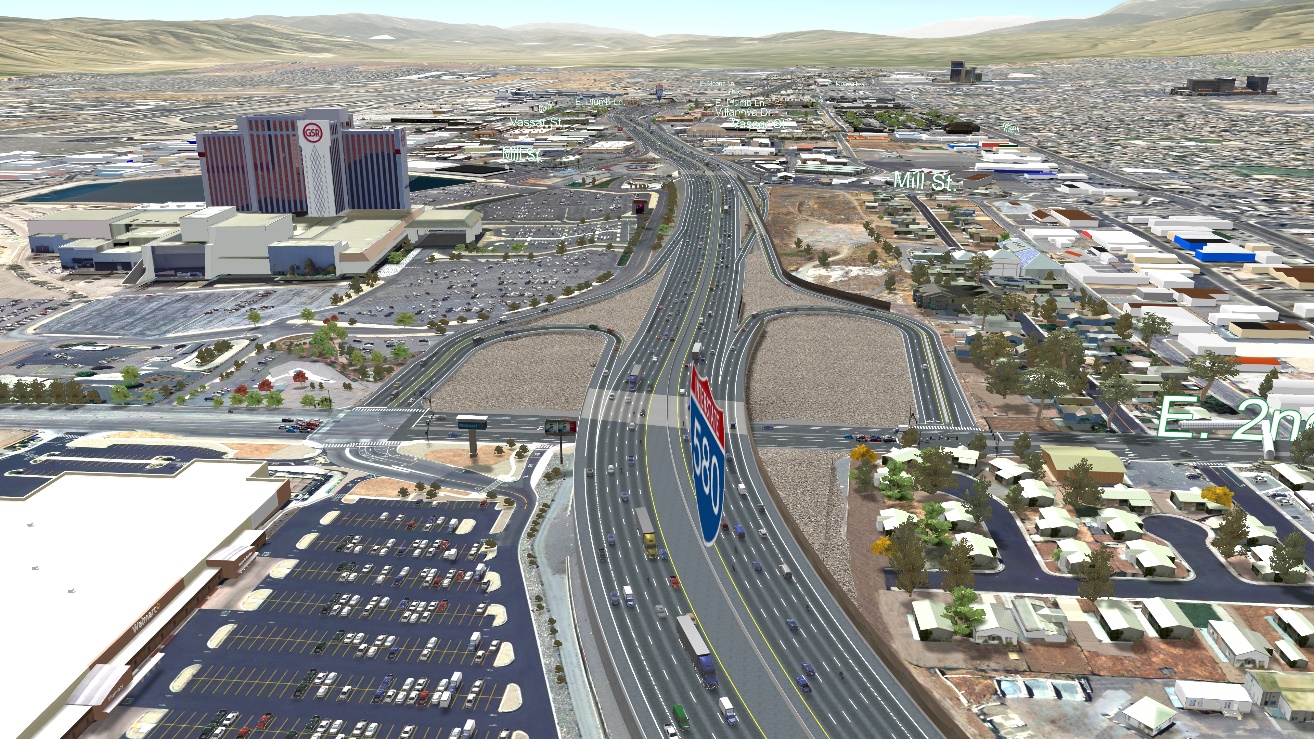 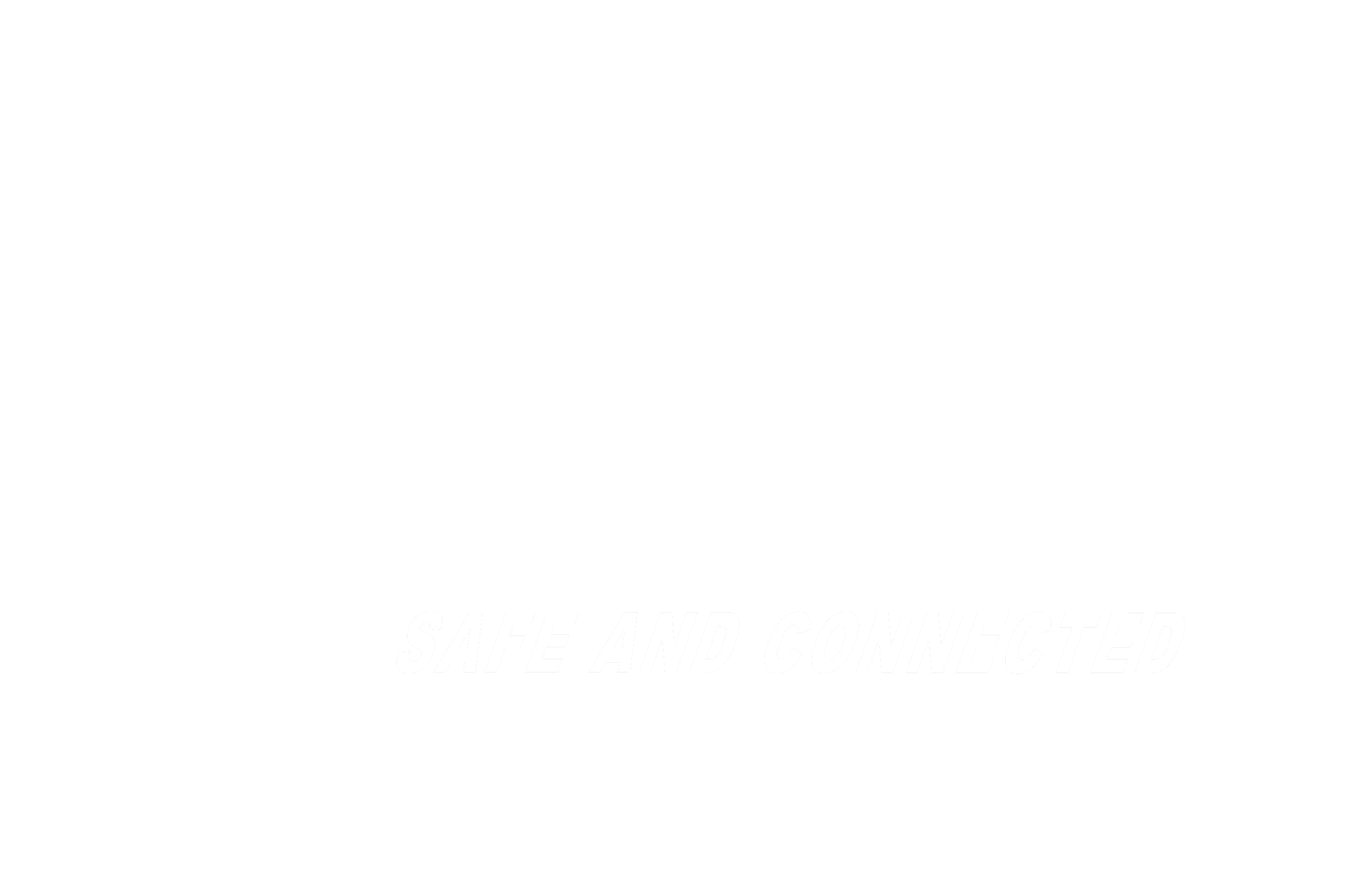 All Information is Preliminary and Subject to Change
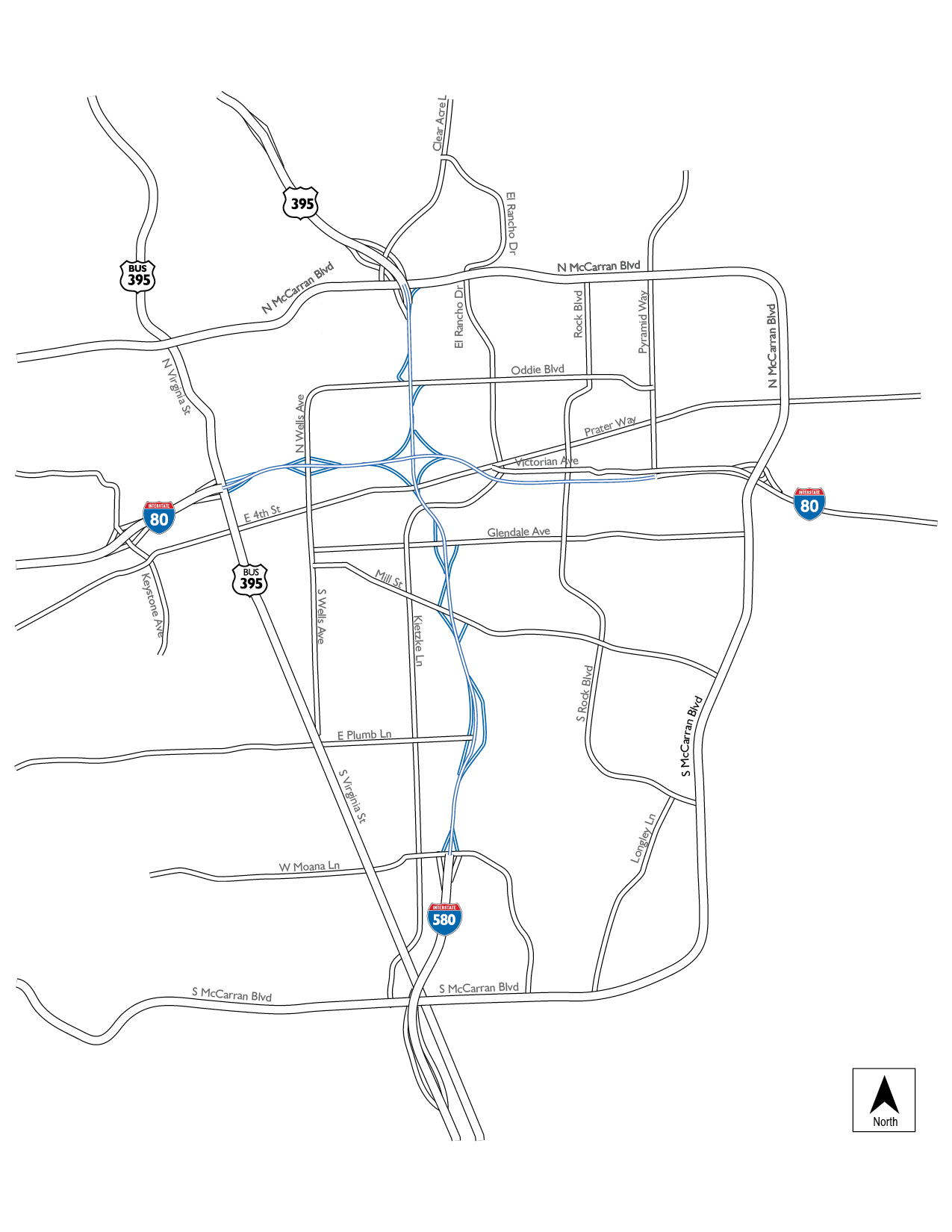 PROJECT PHASING
Construction is tentatively anticipated to occur in five phases
PHASE 1 (Spaghetti Bowl Xpress) (2020-2022)
Phase 2 (2023-2025)
Phase 3 (2027-2029)
Phase 4 (2035-2037)
Phase 5 (2037-2039)
All Information is Preliminary and Subject to Change
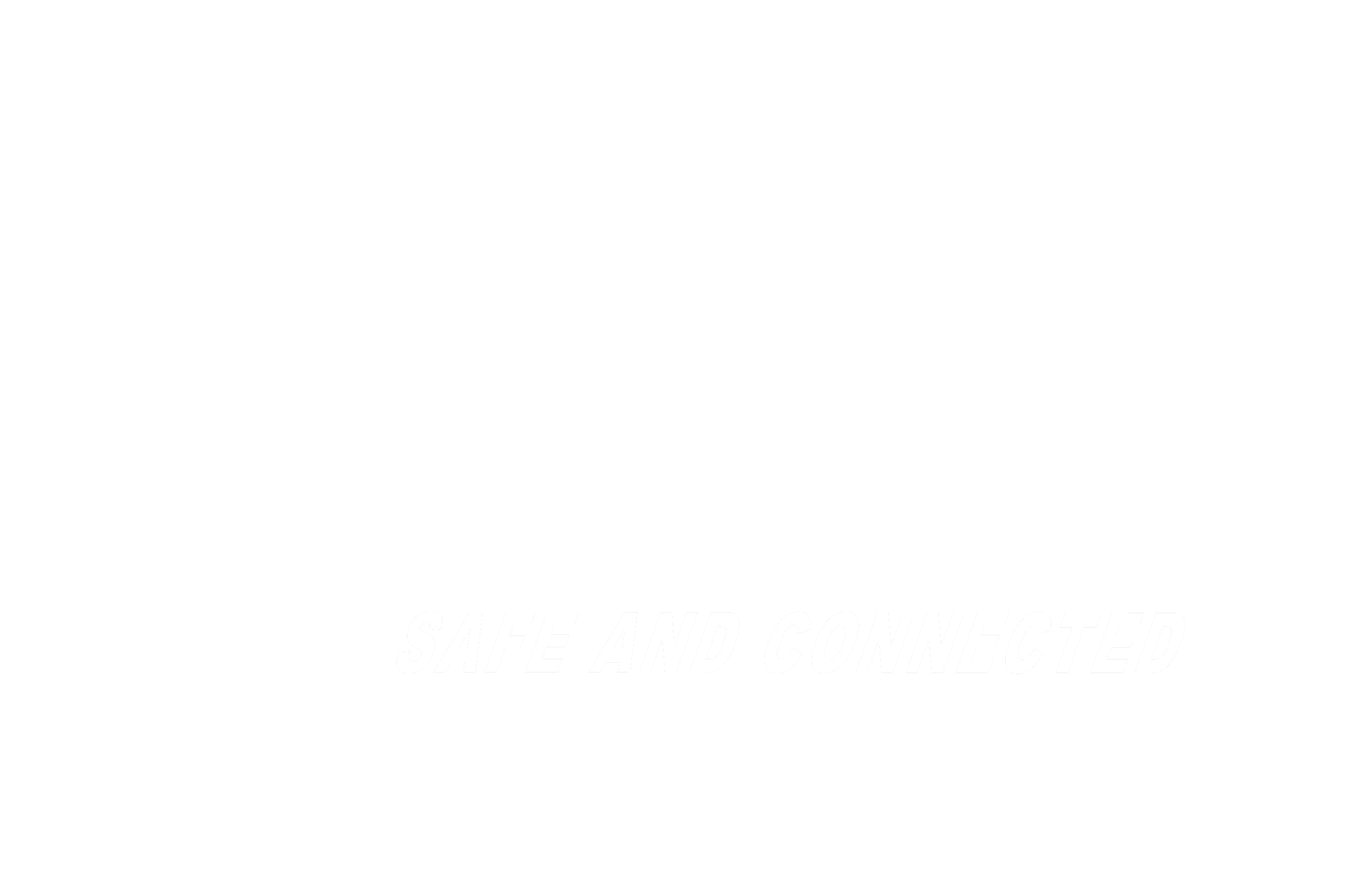 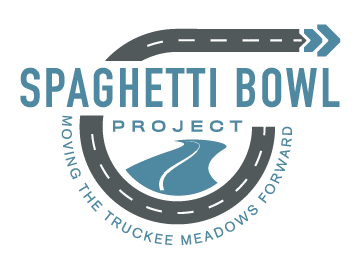 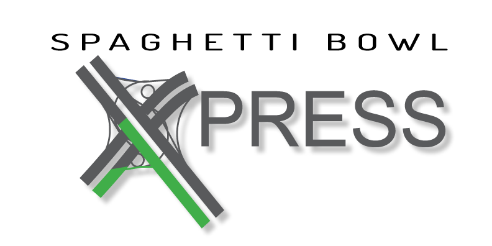 REQUESTING SUPPORT
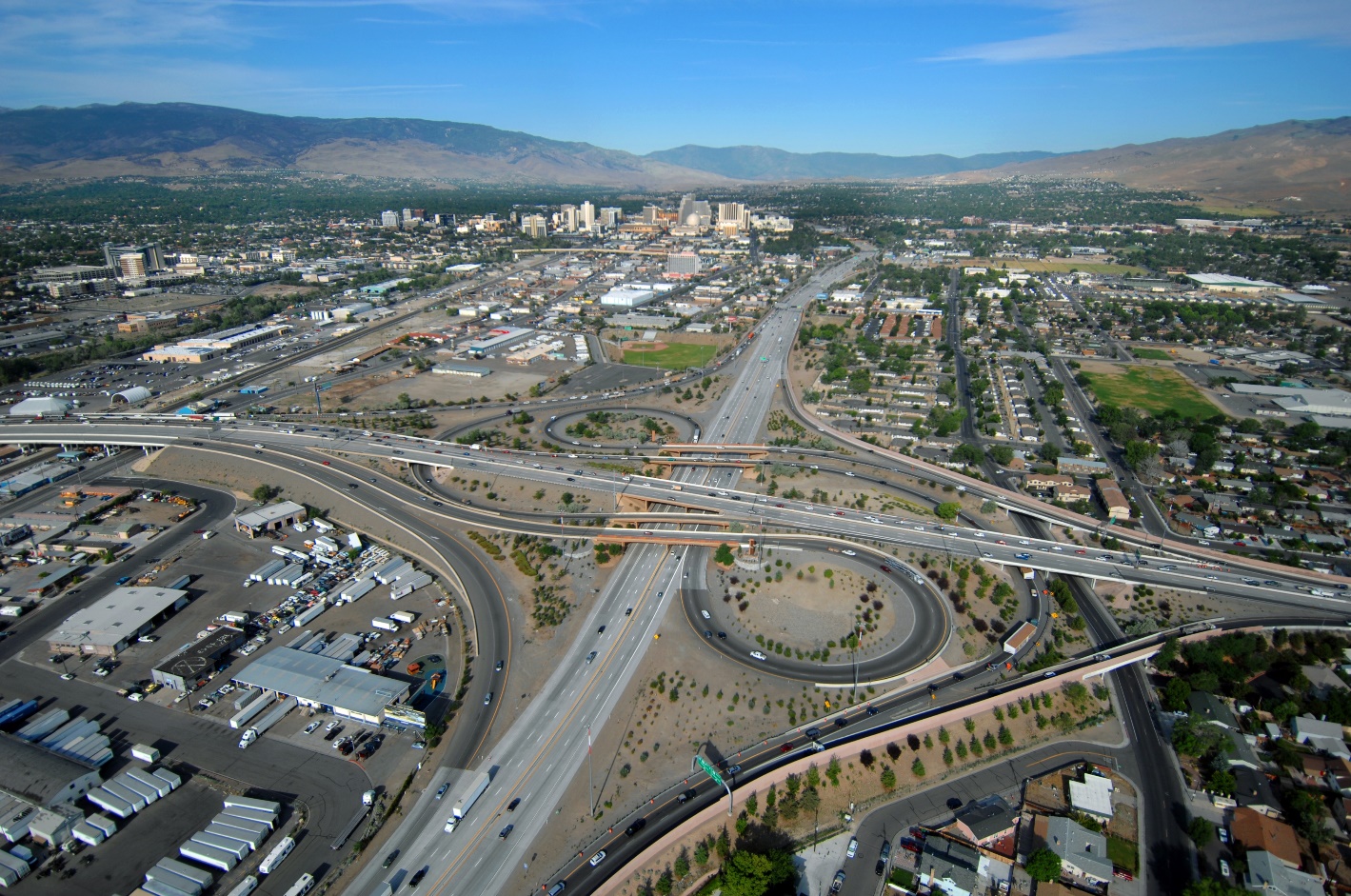 NDOT requests a resolution of support for the Spaghetti Bowl Project from the City of Sparks.
Photo by Vaughn Hartung
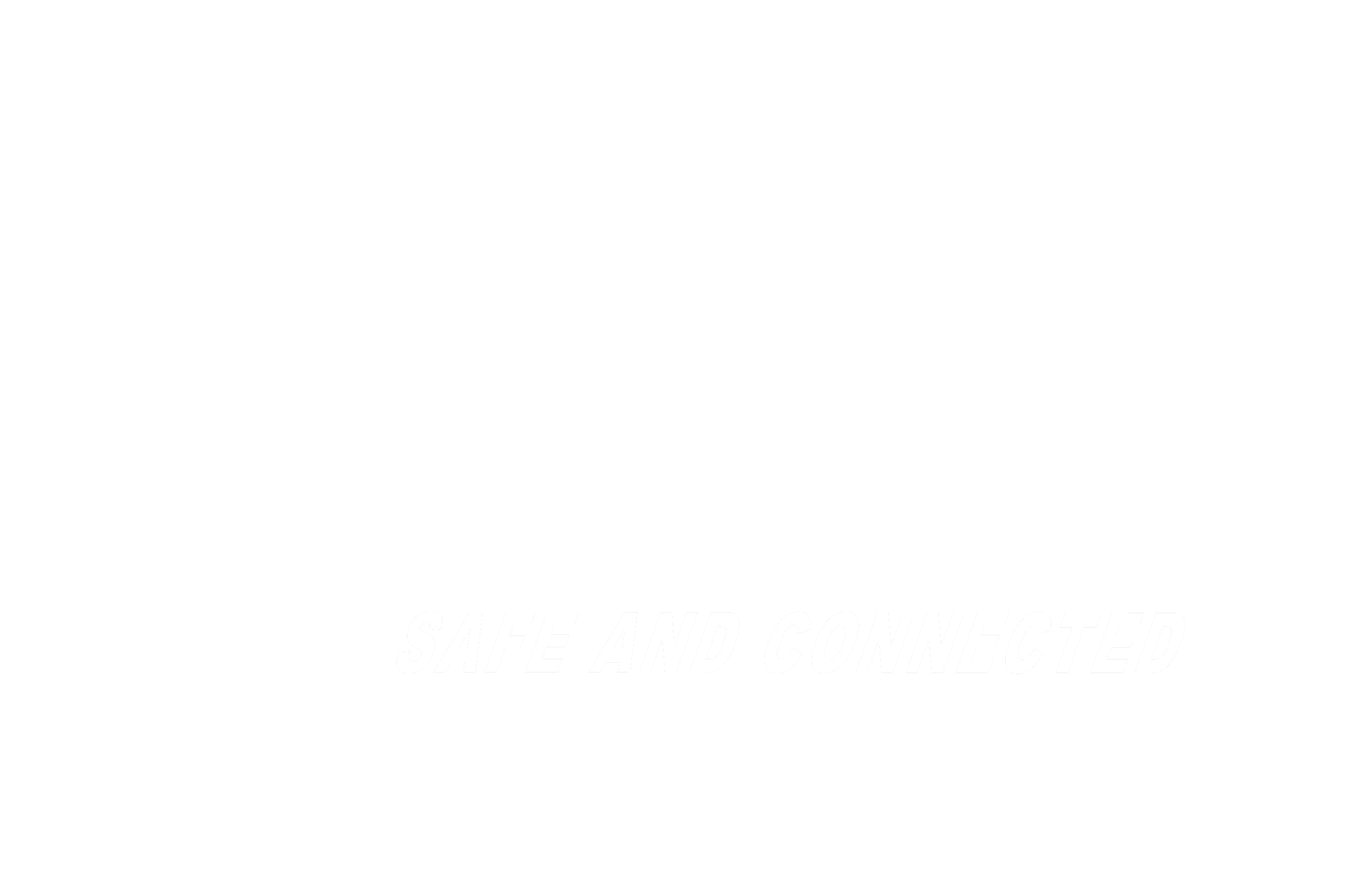 All Information is Preliminary and Subject to Change